On Writing Well
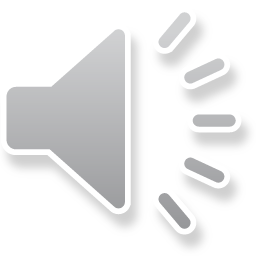 Kristen Clanton
University of Nebraska Omaha
Knowledge is constructed through:                                     i. Questioning                                     ii. Research                                     iii. communication
Questions you should know the answer to before you write:SUBJECT1. What are you saying exactly?2. Why are you saying it?PURPOSE3. What context makes your point relevant?4. What evidence justifies your conclusion?5. Why does your conclusions matter?AUDIENCE6. For whom does your conclusion matter?7 Whom will your conclusion affect and how?
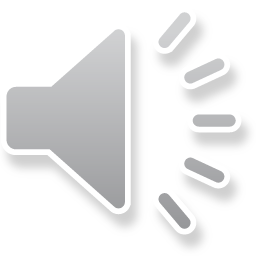 Stages of Moving from Research to Order:
1. ROUGH DRAFT / MAP / PLAN
2. TIGHT THESIS IS A WORKING THESIS
3. HAVE A POINT AND MAKE IT UP FRONT
4. PARAGRAPH UNITY
5. PARAGRAPH COHERENCE 
6. PARAGRAPH DEVELOPMENT
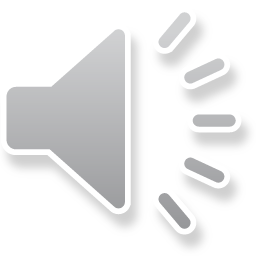 Qualities that destroy work:
Too much repetition
                         Lack of order / organization
                         No forward movement / logic
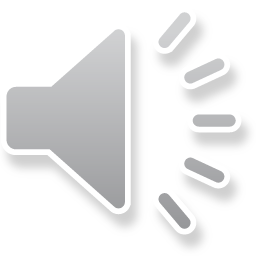 Works cited
Tredinnick, Mark. Writing Well: The Essential Guide. Cambridge: University of 
        Whales Press, 2008. Print.